Отчёт 24.02
Плётнёв Никита
КМД
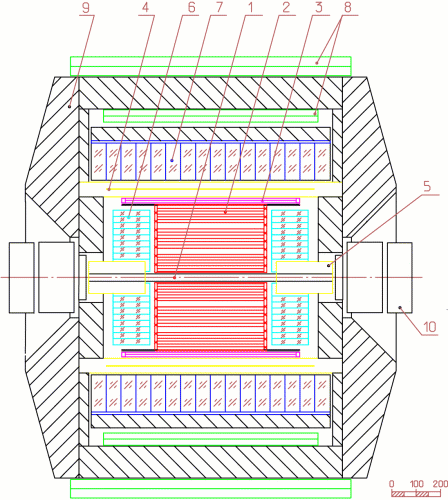 2
Tetha
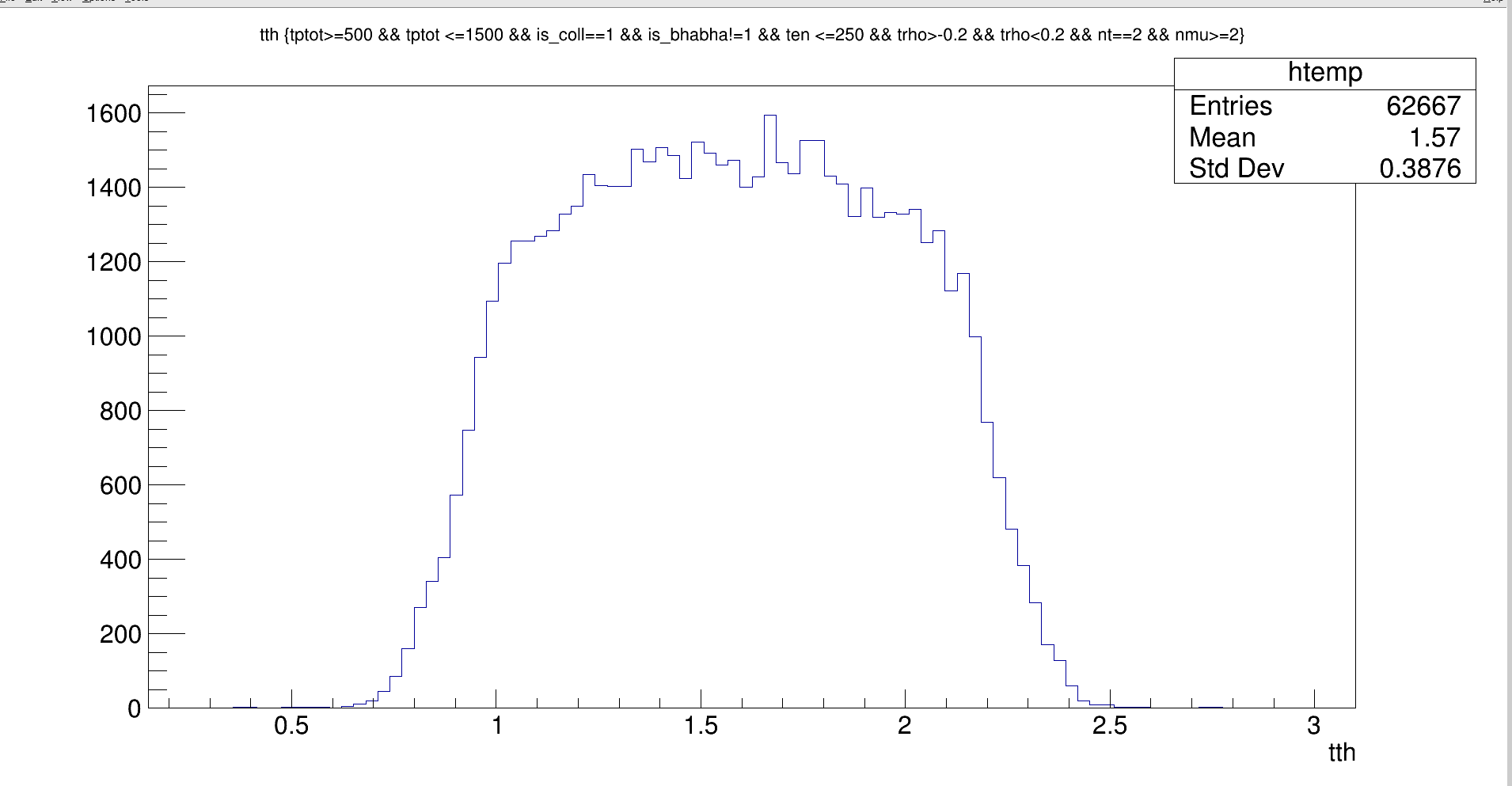 3
Задача
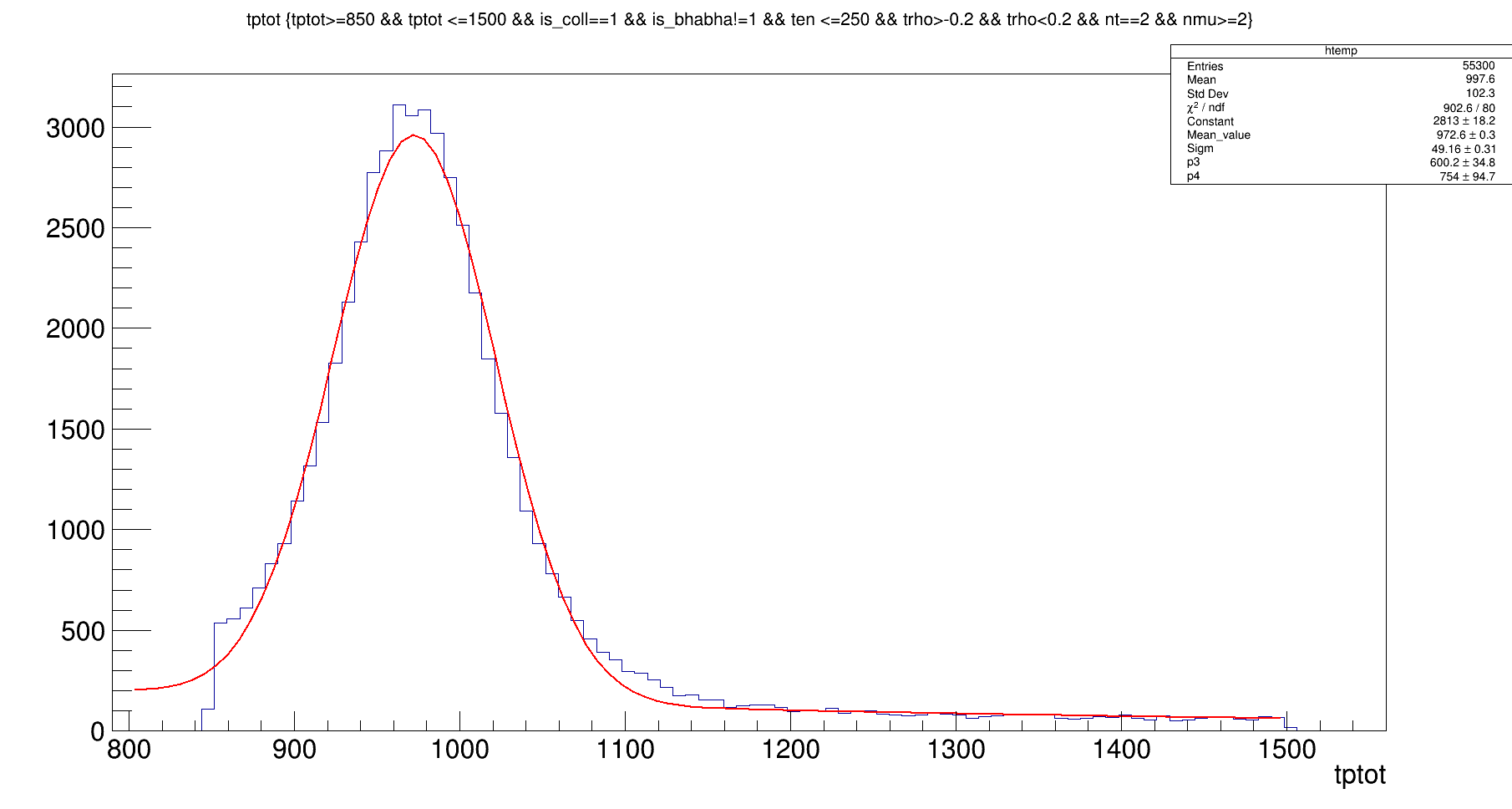 4